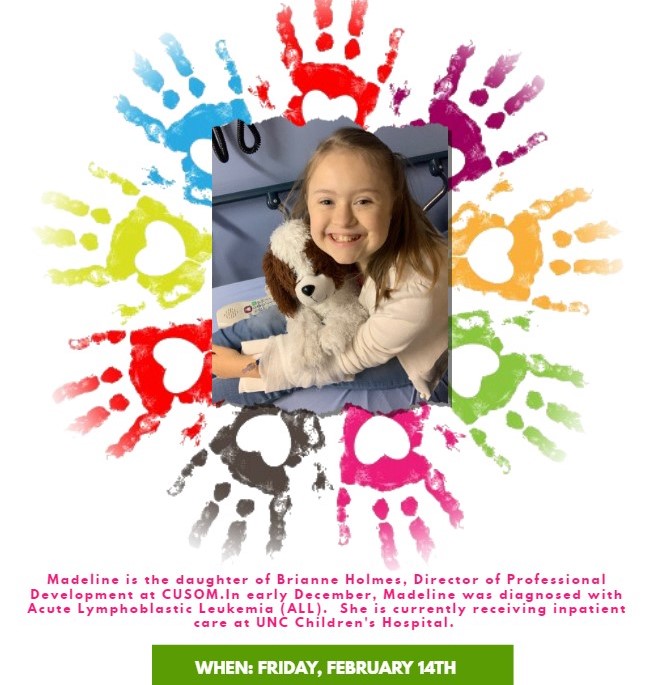 CUPA and CUSOM want you to join us for a “Jeans Day” Feb. 14!
Donate $3 to wear jeans in support of Madeline. Donations can be collected by each program’s treasurer and will be collected at the end of the day by the CUPA treasurer. 

Any Questions? Email Treston: tgclarklarue0119@email.campbell.edu